Biochemistry
Protein   


Eatidal akram 
Assistant teacher
Basic science department 
College of dentistry
Proteins are polypeptides, which are made up of many amino acids linked together as a linear chain. The structure of an amino acid contains a amino group, a carboxyl group, and a R group which is usually carbon based and gives the amino acid it's specific properties. These properties determine the interactions between atoms and molecules, which are: van der Waals force between temporary dipoles, ionic interactions between charged groups, and attractions between polar groups
Albumin and globulin are two types of protein in your body. The total protein test measures the total amount albumin and globulin in your body. It’s used as part of your routine health checkup. It may also be used if you have unexpected weight loss, or the symptoms of a kidney or liver disease.
What are proteins?

Proteins are important building blocks of all cells and tissues. Proteins are necessary for your body’s growth, development, and health. Blood contains albumin and globulin. Albumin proteins keep fluid from leaking out of your blood vessels. Globulin proteins play an important role in your immune system.
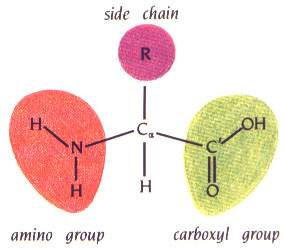 Purpose of the total protein test
A total protein test is completed as part of your routine health checkup. It’s one of the tests that make up your comprehensive medical panel (CMP). It may be ordered if you have: 
unexplained weight loss
fatigue
Edema: which is swelling caused by extra fluid in your tissues
symptoms of kidney or liver disease
The total protein test measures the total amount of protein in your blood and specifically looks for the amount of albumin and globulin.
This test will also look at the ratio of albumin to globulin in your blood. This is known as the “A/G ratio.”
How is the total protein test performed?

The test uses a blood sample that’s analyzed in the laboratory. To get a blood sample, the lab technician will draw blood from a vein in your arm or the back of your hand. First, they’ll clean the site with an antiseptic wipe. They’ll wrap a band around your arm to apply pressure to the area and gently insert the needle into the vein. The blood will collect into a tube attached to the needle. Once the tube is full, the band and the needle will be removed from your arm. They’ll put pressure on the puncture site to stop any bleeding.
In infants or small children, a lancet is used to puncture the skin and the blood collects in a small glass pipette, test strip, or onto a slide. A bandage may be placed over the area if there’s any bleeding.
What do the results mean?
Total protein range


The normal range for total protein is between 6 and 8.3 grams per deciliter (g/dL). This range may vary slightly among laboratories. These ranges are also due to other factors such as: 
age
gender
population
test method